政治學
第二十五講：政黨（二）
授課教師：國立臺灣大學 政治學系 王業立 教授
本課程指定教材為Michael G. Roskin, Robert L. Cord, James A. Medeiros, 
Walter S. Jones (2011). Political Science: An Introduction. Pearson。 
本講義僅引用部分內容，請讀者自行準備。
【本著作除另有註明外，採取創用CC「姓名標示－非商業性－相同方式分享」臺灣3.0版授權釋出】
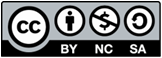 1
制定政府政策——議會內閣制
最小獲勝聯合政府(Minimal Winning Coalition Government)
William Riker(1920-1993) The Theory of Political Coalitions (1962)
規模原則(Size Principle)：當聯盟形成時，最有可能形成「最小獲勝聯盟」
每個成員都是關鍵：No surplus members, every member is pivotal.
2
最小獲勝聯合政府
All Possible Coalition
WC
Winning Coalition
MWC
任何一者退出都導致聯盟不再獲勝
MWC: {A B}, {A C}, {B C D}, {B C E}, {A D E}
A黨和B黨各有三種最小獲勝聯盟組成的可能
誰出來組閣？——加上空間理論刪除不可能選項
Minimal Winning Coalition
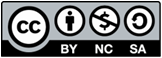 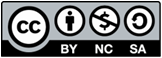 E          D    A   C           B         F
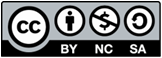 3
[Speaker Notes: ＥＤＡＣＢＦ]
制定政府政策——議會內閣制
對歐洲國家而言，少數政府並不罕見：聯合政府才是這西方18國家的經常型態，其中多為過半聯合內閣
西方聯合內閣政府狀態，可參考：陳坤森，2000，《聯合內閣理論：內閣制下的多黨競爭》，國立政治大學政治學研究所博士論文，頁45，圖表2-2：內閣組成的類型（18國，1945~2000）
4
制定政府政策——議會內閣制
對歐洲國家而言，少數政府並不罕見：聯合政府才是這西方18個國家的經常型態，其中多為過半聯合內閣
幾乎未有政黨單獨過半執政，例如法國、德國、義大利、荷蘭
北歐國家組合主義：不以加入政府為實現政策的唯一方式
西方聯合內閣政府狀態，可參考：陳坤森，2000，《聯合內閣理論：內閣制下的多黨競爭》，國立政治大學政治學研究所博士論文，頁45，圖表2-2：內閣組成的類型（18國，1945~2000）
5
制定政府政策——議會內閣制
英國2010年國會選舉，共有48個政黨參選，其中12個政黨獲得席次
兩大黨的席次紅利高
英國歷年國會選舉狀況，可參考：
英國2010年的國會選舉
Butler, D. & Kavanagh D. (2002) “The British General Election of 2001”, NY: Palgrave. Pp. 260-261.
6
制定政府政策
總統
國會
總理
半總統制
行政權二元化
左右共治政府(cohabitation)
例如：法國左派總統密特朗任命右派總理席哈克
總統制強調制衡分權，相較而言，行政立法合一的議會內閣制(parliamentary system)的課責較為明顯、政策推動較有效率，但這並非絕對
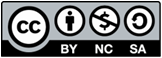 7
政黨財政
金錢在政黨運作過程不可或缺，制度仍待完善
例如：英國2010年競選花費花了一億五千萬美元
透明度(transparency)：政黨資金來源透明化
例如：後援會、軟錢(soft money)
8
政黨財政
補助款對小黨不利
美國1974年通過Presidential Campaign Fund：納稅者可以選擇要不要挪3元給候選人，但只有四分之一美國人願意
重要資金來源：政治行動委員會(PACs)、527s
9
政黨分類
政治學者依研究目的而有不同分類
一、意識形態：左右意識形態光譜


歷史：法國大革命時，較想激進改革者多坐議長左邊，            支持保皇、保守的則坐在右邊，溫和派的坐中間
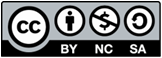 L
R
Political Spectrum
10
政黨分類
19世紀後，左右派主要指：政府在經濟事務上扮演的角色
左派政黨：強調公平正義分配、福利國家
右派政黨：強調市場機制、競爭與機會平等
Left
Right
共產黨
社會黨、社民黨
自由黨、工黨
保守黨
基民黨
法西斯式政黨
11
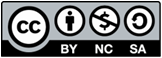 [Speaker Notes: 共產黨：廢除私有財產、國有化政策、採取武力方式推翻現有制度
社會黨、社會民主黨：較溫和些，循體制內方式，強調公平正義分配、照顧中下階層
自由黨、工黨：中間派。強調福利國家，雖講市場機制但還是要照顧中下階層
保守黨、基督教民主黨：中間偏右政黨，強調家庭、宗教，在非經濟議題上為保守主義，經濟議題上強調古典自由主義，回復市場機制，強調競爭、機會平等，比較不主張對富人多課稅
法西斯式政黨：極右派]
政黨分類
政黨名稱可能誤導：不同國家，基本立場不見得相同
例如：瑞典：中間溫和黨(Moderates)為保守右派政黨
主導組閣：不見得皆由最大黨出面組閣！
除非有憲政慣例，或是規定由元首邀請組閣
例如：瑞典由第二大黨組閣，且為多黨少數聯合政府
12
政黨分類
二、Duverger, M. (1951) “Les partis politiques”
群眾政黨(mass party)：良好組織吸引大量同樣意識形態的人加入，透過收受黨費來籌組黨員訓練、活動
幹部政黨(cadre party)：主要以國會黨團為運作骨幹，並非以吸收成員為組織運作方式
例如：美國民主、共和黨
個人狂熱政黨(devotee party)
例如納粹、希特勒、南美強人政治
13
[Speaker Notes: 杜瓦傑 1950 parties]
政黨分類
三、Kirchheimer：        囊括型／普涵型／全民政黨(catch-all party)
Two-Plus Party System的趨勢，希望建立廣大的獲勝聯盟、代表所有利益
但易加深內部派系衝突
例如：德國基民黨；美國民主、共和黨
14
[Speaker Notes: p. 204]
政黨分類
四、使命型／傳教士型政黨(missionary parties)
單一議題政黨(single-issue party)：利用選舉進行選民教育
例如：綠黨
五、掮客型政黨(broker parties)
滿足不同顧客需求
15
政黨體系
政黨體系健全與否往往影響政府的穩定運作
政黨向心(centripetal/ center-seeking)或是離心(centrifugal/ center-fleeing)競爭：是否向中間靠攏
例如：德國威瑪共和：離心競爭
16
政黨體系
懸峙／僵局／無多數議會(hung parliament)
英國2010年保守黨和自民黨合作後，保守黨妥協付出的代價，即是同意將選制改為選擇投票制進行公民投票
17
政黨體系
政黨體系類型：
（一）一黨制(One-Party Systems)	（二）支配型(Dominant-party Systems)
（三）兩黨制(Two-Party Systems)	（四）多黨制(Multiparty Systems)
（五）兩點多、兩大多小政黨體系(Two-Plus Party Systems)
（六）流動型、未成形政黨體系(Fluid Party System)	     新興民主國家因個人而起的政黨，嚴格說起來並不算
18
政黨體系
一黨制
一個政黨壟斷國家所有資源，其他政黨幾乎不存在，存在也不影響政府運作	
支配型／優勢型政黨體系／一黨獨大制
每次參選都是同政黨獲勝、掌握大部份席次
有反對黨參選且為相對公平的競爭型政黨體系
例：印度國大黨、日本自民黨、墨西哥制度革命黨(PRI)
19
政黨體系
兩黨制：小黨可能存在也可能有一定實力，但不足以進入執政圈內
20
政黨體系
Sartori：相關性政黨(Relevant Party)
政黨體系中哪些政黨應該計入的要件：「相關性」
執政潛能(governing/coalition potential)：可能形成聯合政府
勒索潛能(blackmail potential)：有癱瘓議事能力
例如：臺灣無黨團結聯盟在「黨團協商」中的簽名
21
版權聲明
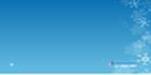 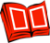 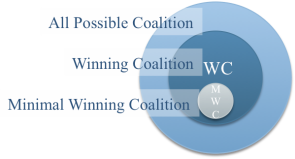 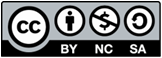 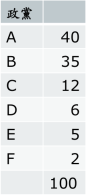 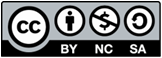 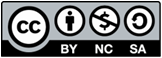 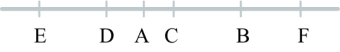 22
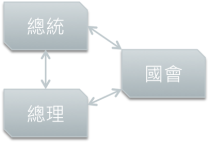 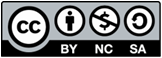 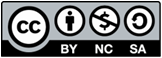 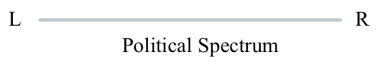 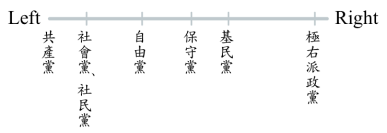 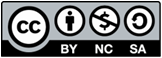 23